Lecture 15 – mRNA splicing, nontranslated RNA & one gene, one protein dogma
mRNA splicing
Function of splicing
Mechanism of splicing
RNA Regulation of Gene Expression
siRNA
microRNA
Abundant RNAs
rRNA
tRNA
Development of the “One gene, one protein dogma”.
1
Learning Goals
Be able to describe the functions of mRNA splicing.
Be able to diagram the mechanism of mRNA splicing.
Be able to list the similarities and differences between siRNA and microRNA and the effect they have on mRNA
Be able to analyze data from experiments utilizing siRNA
Be able to describe how mutations in genes that are involved in the synthesis of a specific nutrient can be isolated in fungi.
2
mRNA Splicing
Function
Allows for multiple versions of a protein to be produced by 1 gene
Important for mRNA export
Facilitates evolution by mixing and matching domains
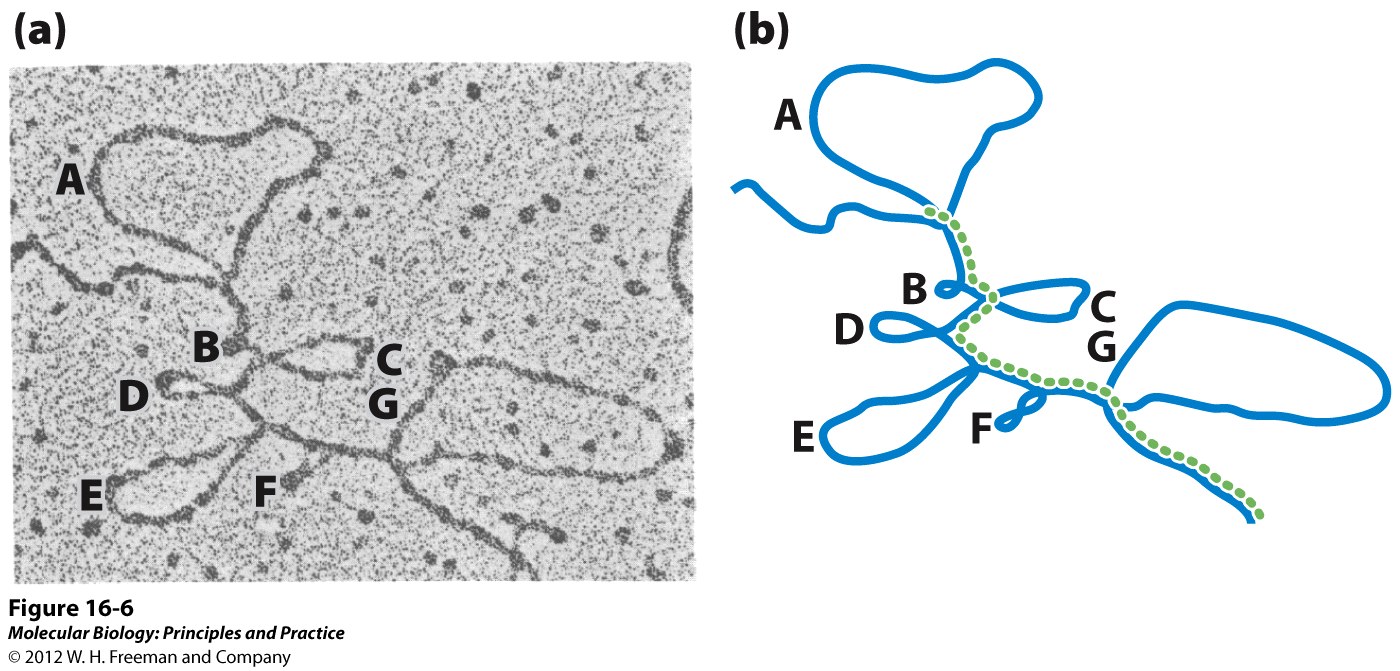 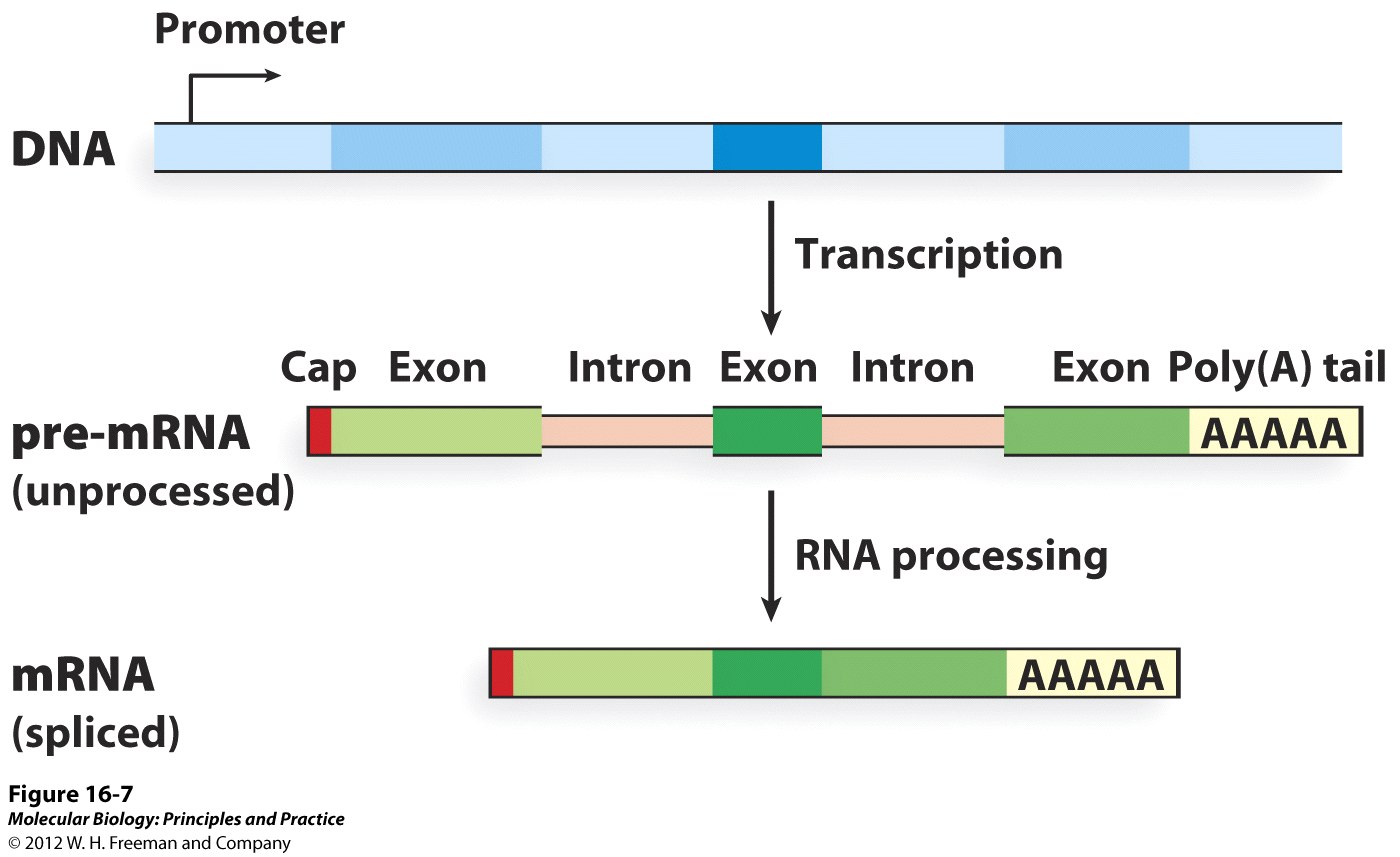 Genomic DNA hybridized to mRNA
mRNA Splicing
How many proteins does one gene make?
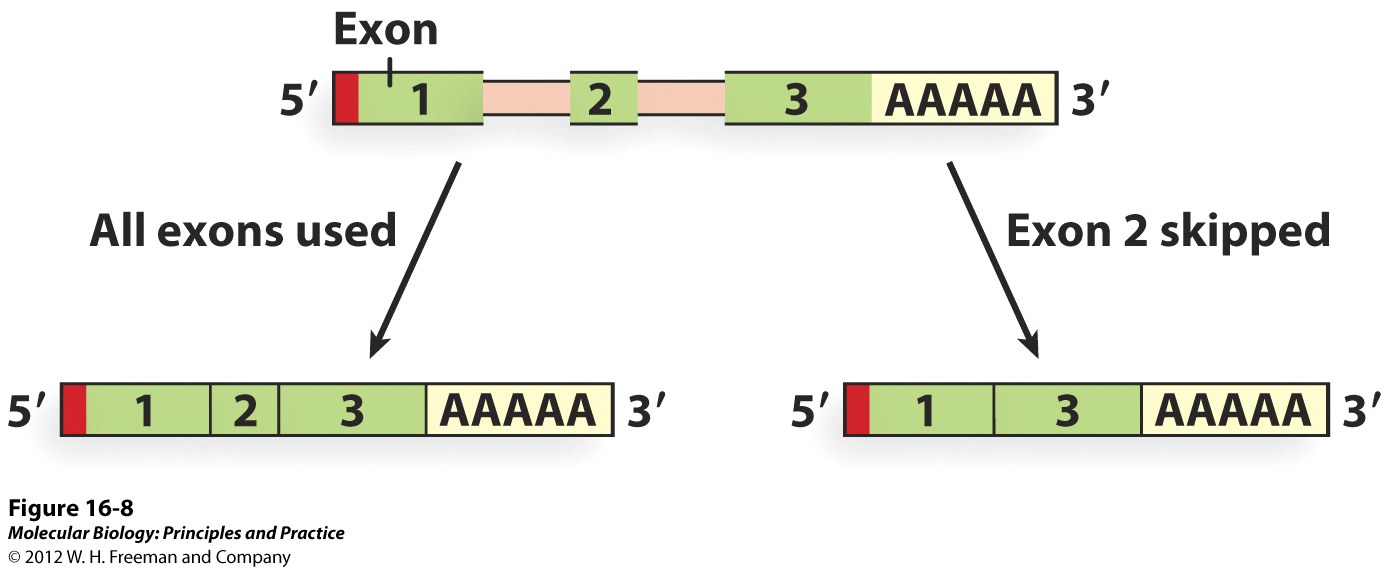 Alternative mRNA Splicing
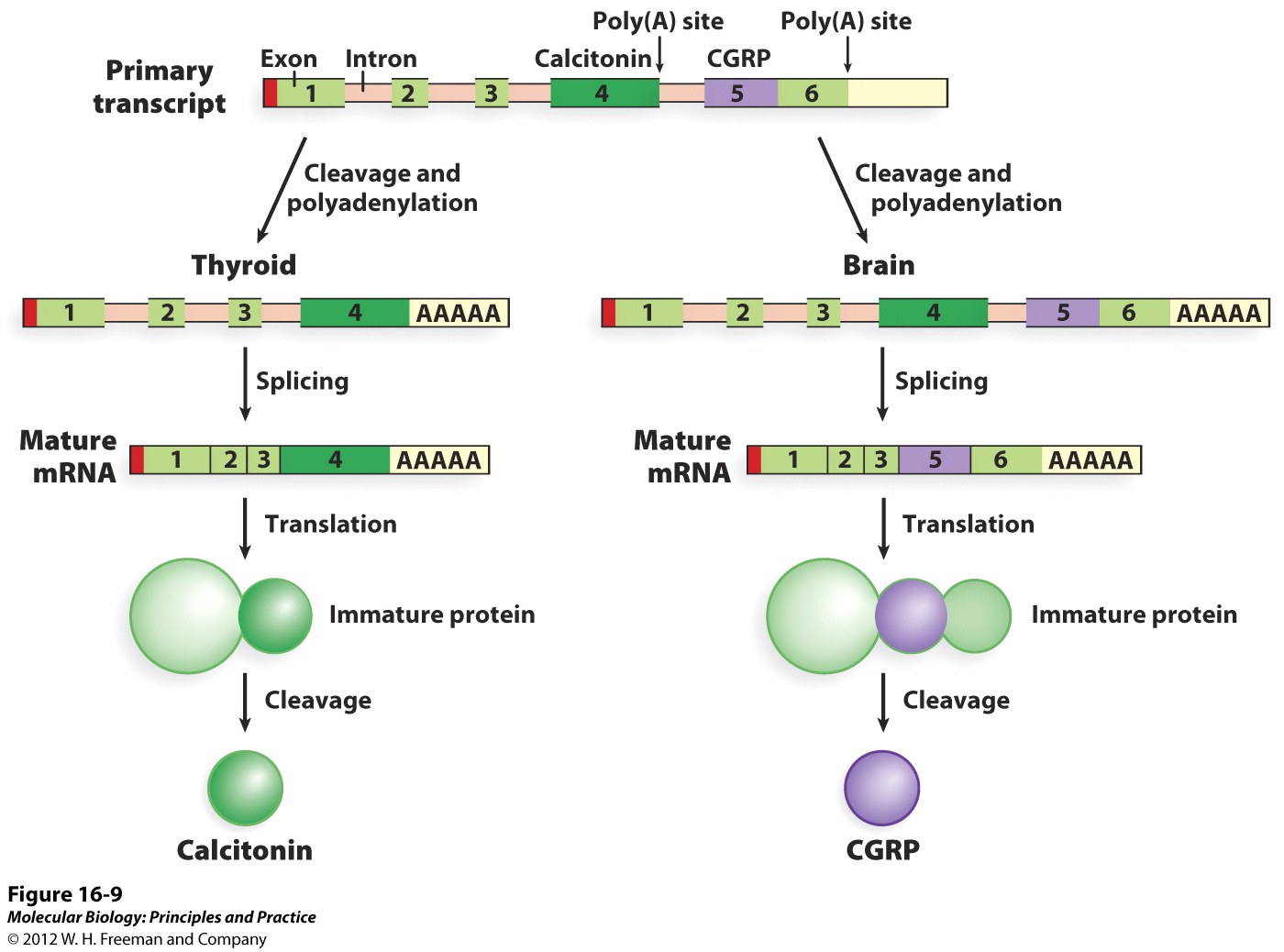 mRNA Splicing
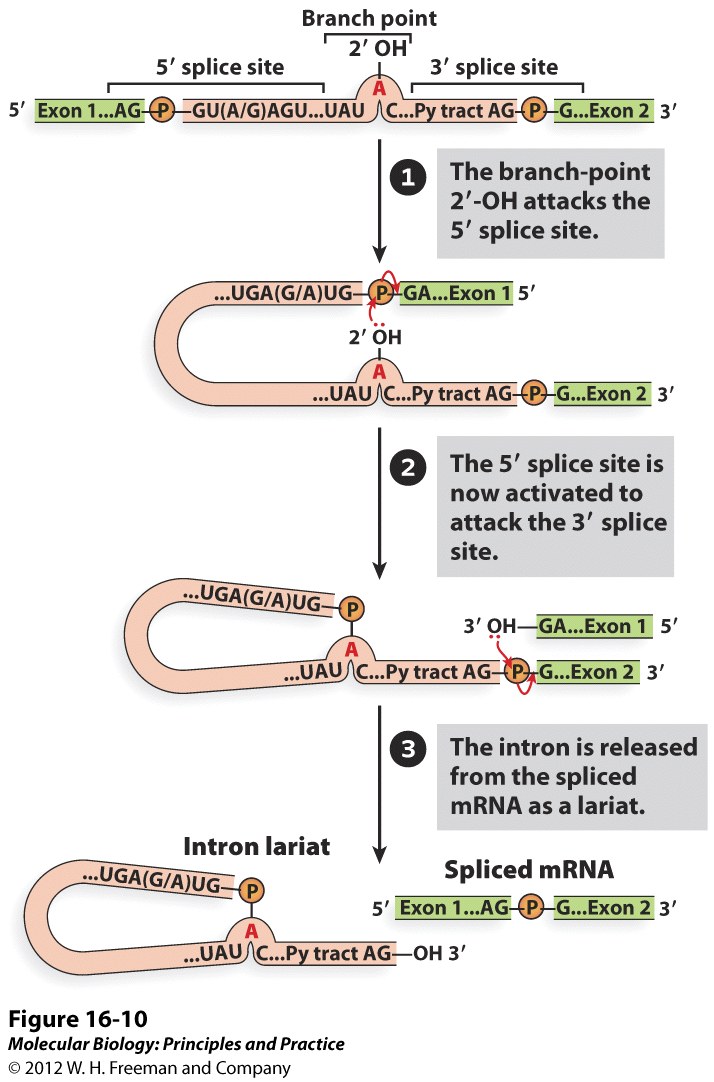 mRNA Splicing
Splicing and the spliceosome
RNA/protein complex – snRNPs, U1, U2, U4-U6
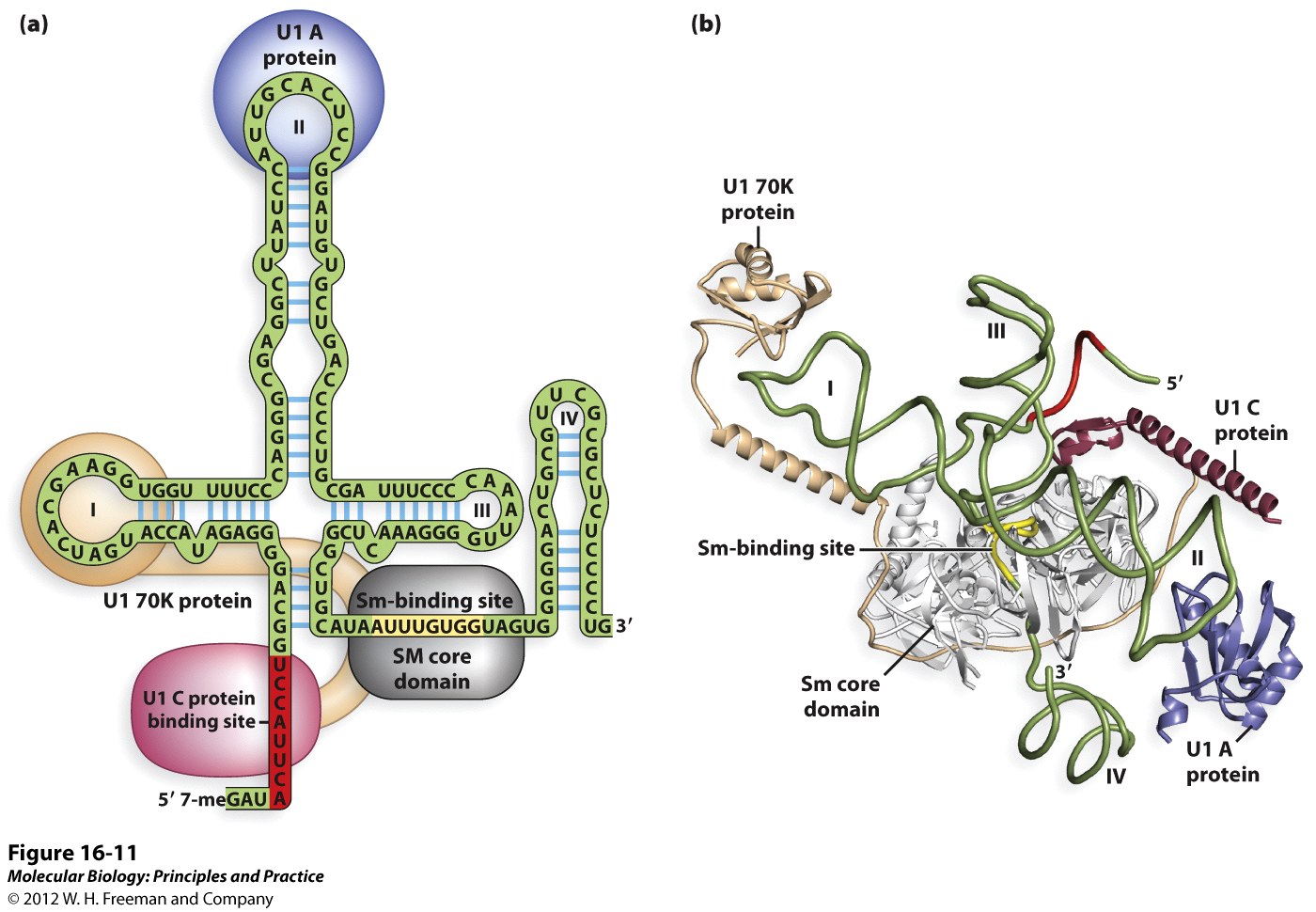 The U1 snRNP is just one of 5.
Coordination of Transcription and mRNA processing
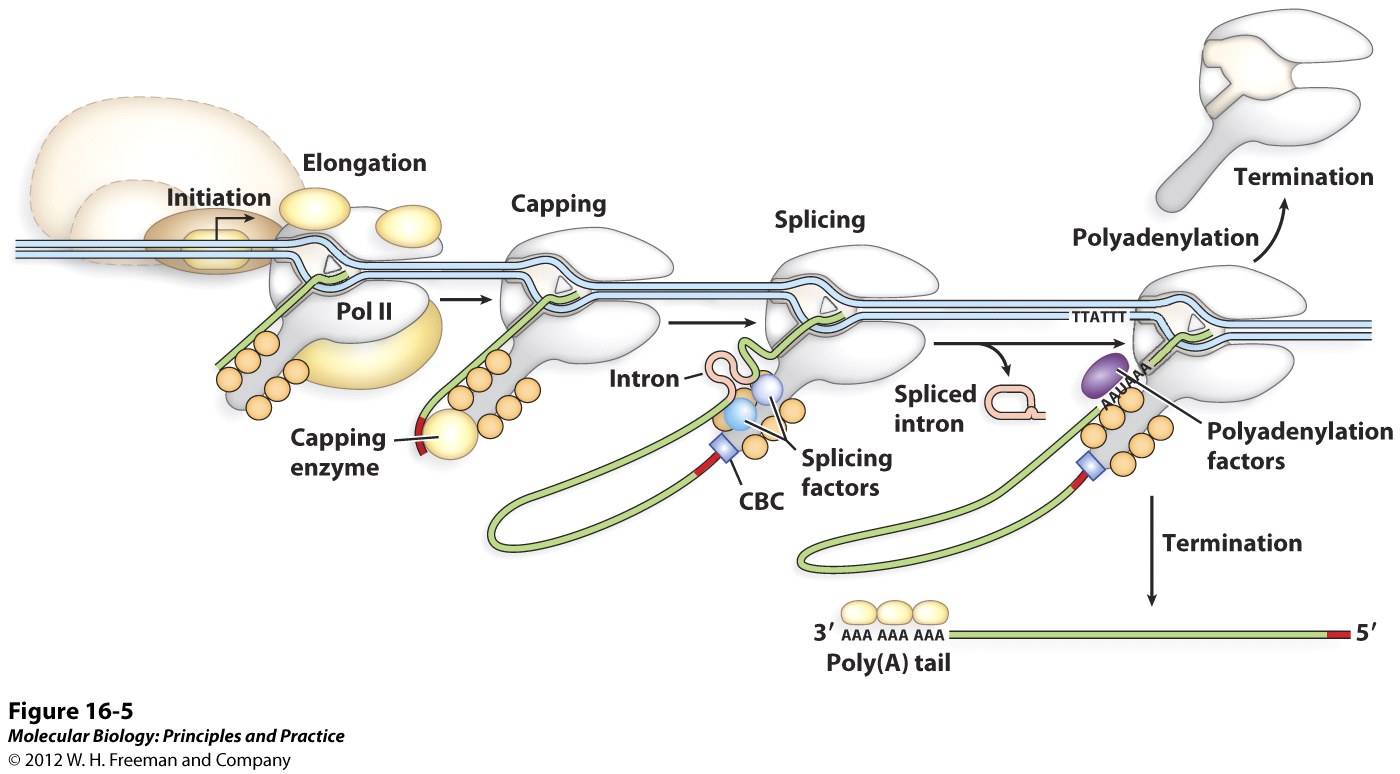 Small Interfering RNAs (siRNA)
Previously demonstrated (1980’s):
Target mRNA
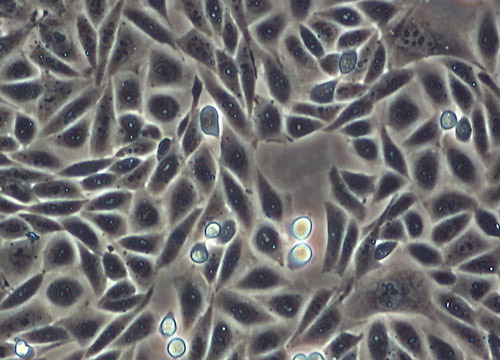 Anti-sense RNA
Anti-sense RNA hybridizes to target mRNA  causing target mRNA levels to decrease and decreasing translation of the mRNA by the ribosome.
9
Small Interfering RNAs (siRNA)
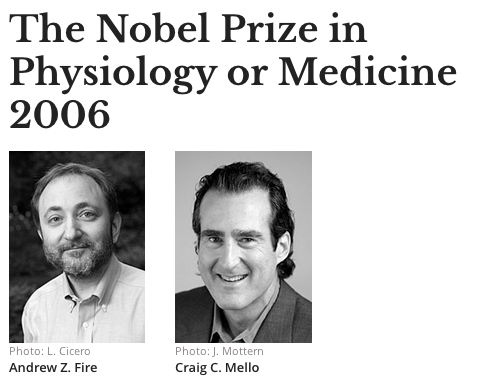 Scientists had long assumed that is due to binding of anti-sense RNA to mRNA.
Fire and Mellow added a new control for single stranded antisense: double stranded antisense.
Surprisingly they found that double stranded RNA was much more efficient in inducing gene silencing than antisense RNA.  They discovered micro RNAS and a new system for regulating gene expression!
Colored probe, but no added RNA
No probe
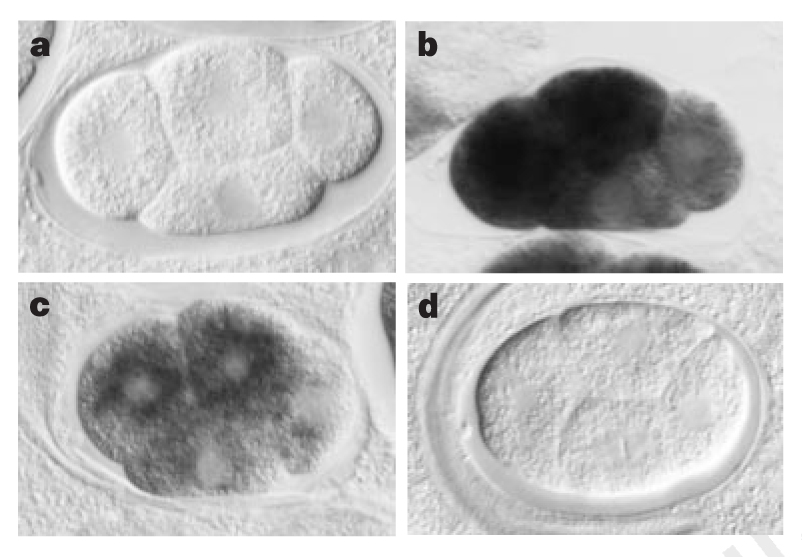 Probe + mex3 double stranded RNA
Probe + mex3 anti-sense single stranded RNA
10
RNA Interference
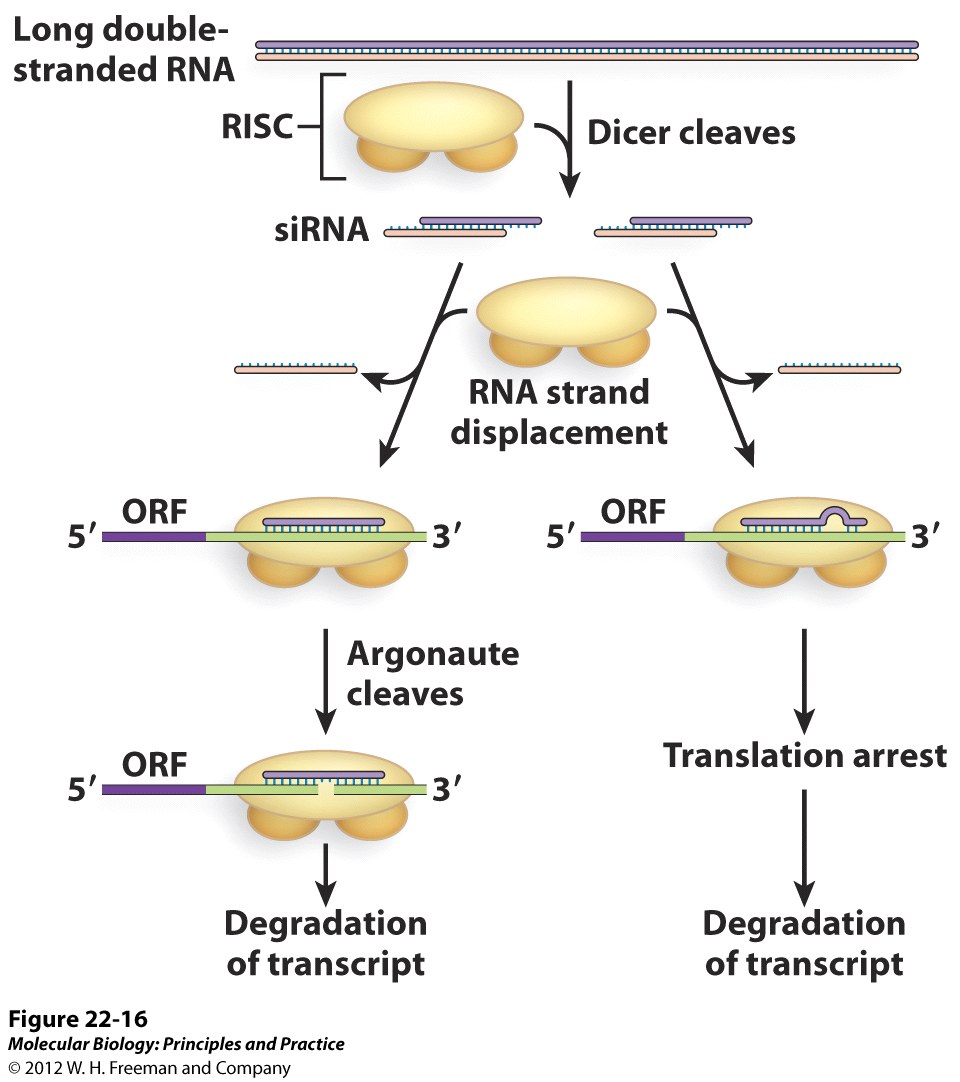 RISC:  RNA-induced silencing complex binds dsRNA.

DICER:  endo ribonuclease cuts dsRNA into short 21-27 bp fragments.

ARGONAUTE: endo ribonuclease cuts siRNA – mRNA hybrid.
ORF = Open Reading Frame (protein coding sequence)
siRNAs can down regulate gene expression by two mechanisms: mRNA degradation and blocking translation.
11
Endogenous RNAi - MicroRNAs
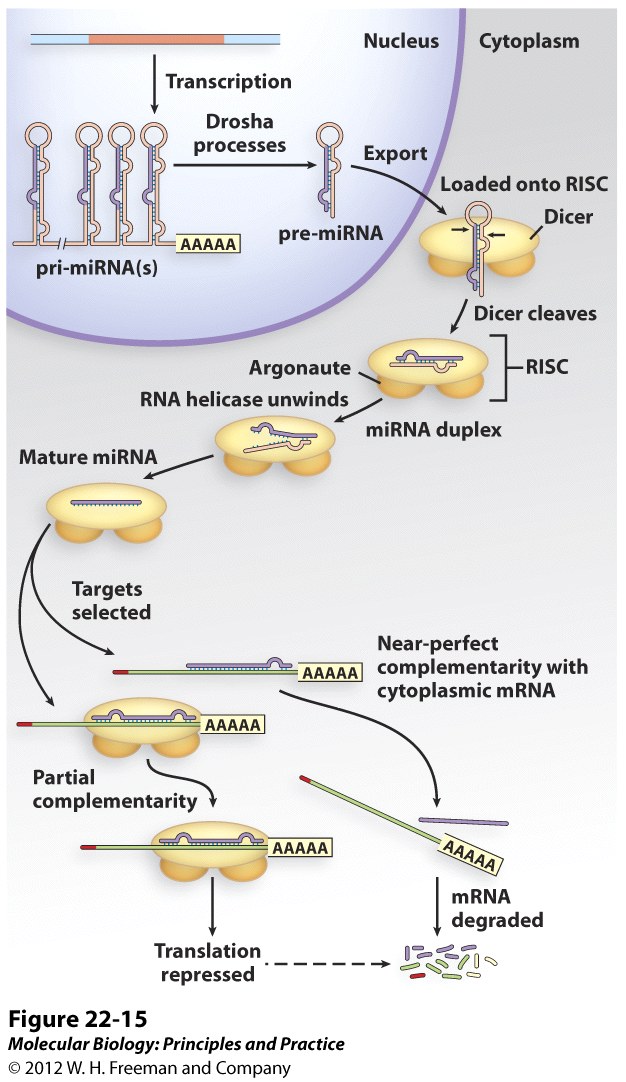 21 to 27 nucleotides
Primary mRNA transcribed by RNA Pol II
12
miRNA vs. siRNA
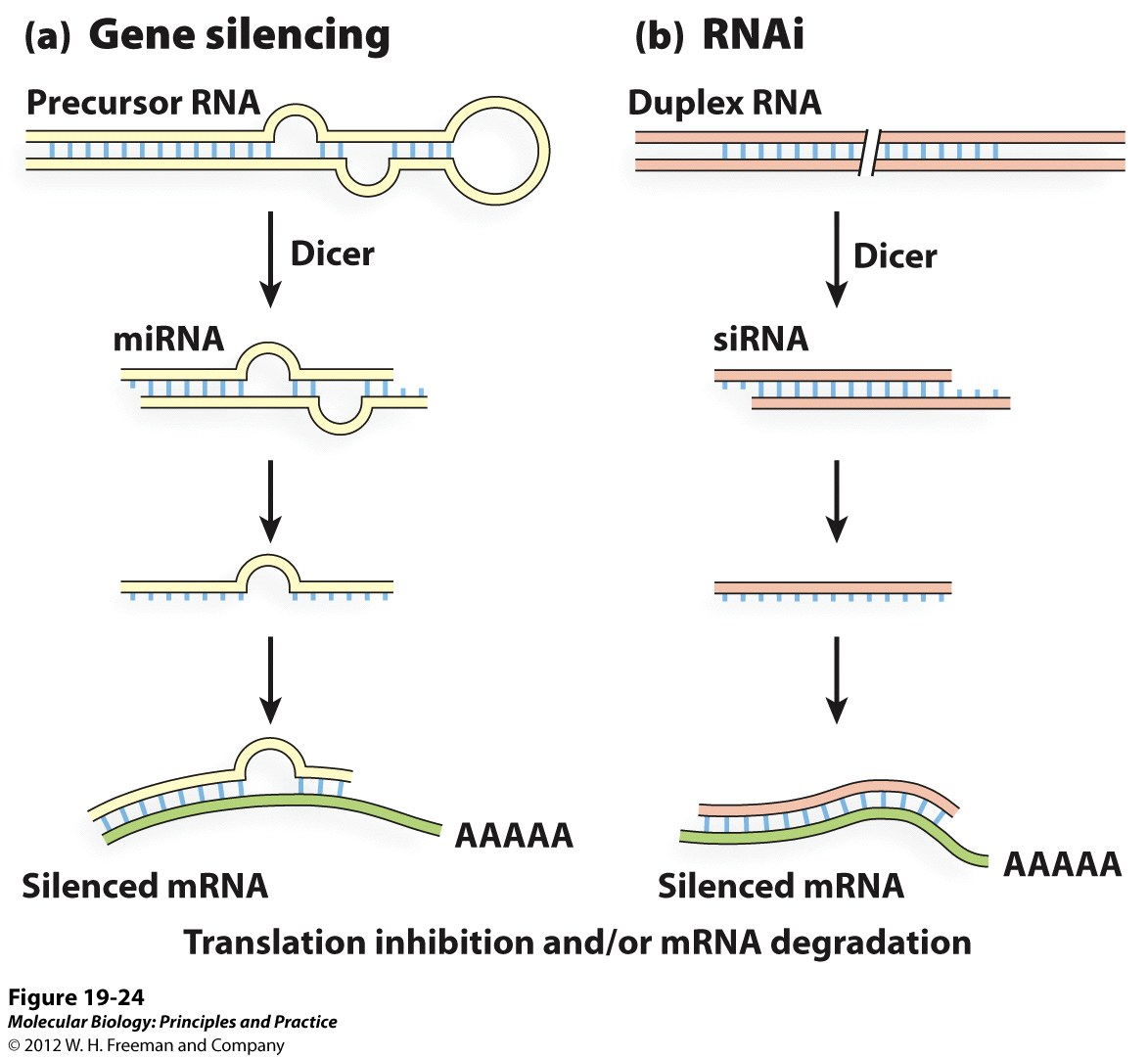 Exogenously added by researchers
Encoded by genome
Translation Inhibition
Translation Inhibition or mRNA degradation
13
tRNA
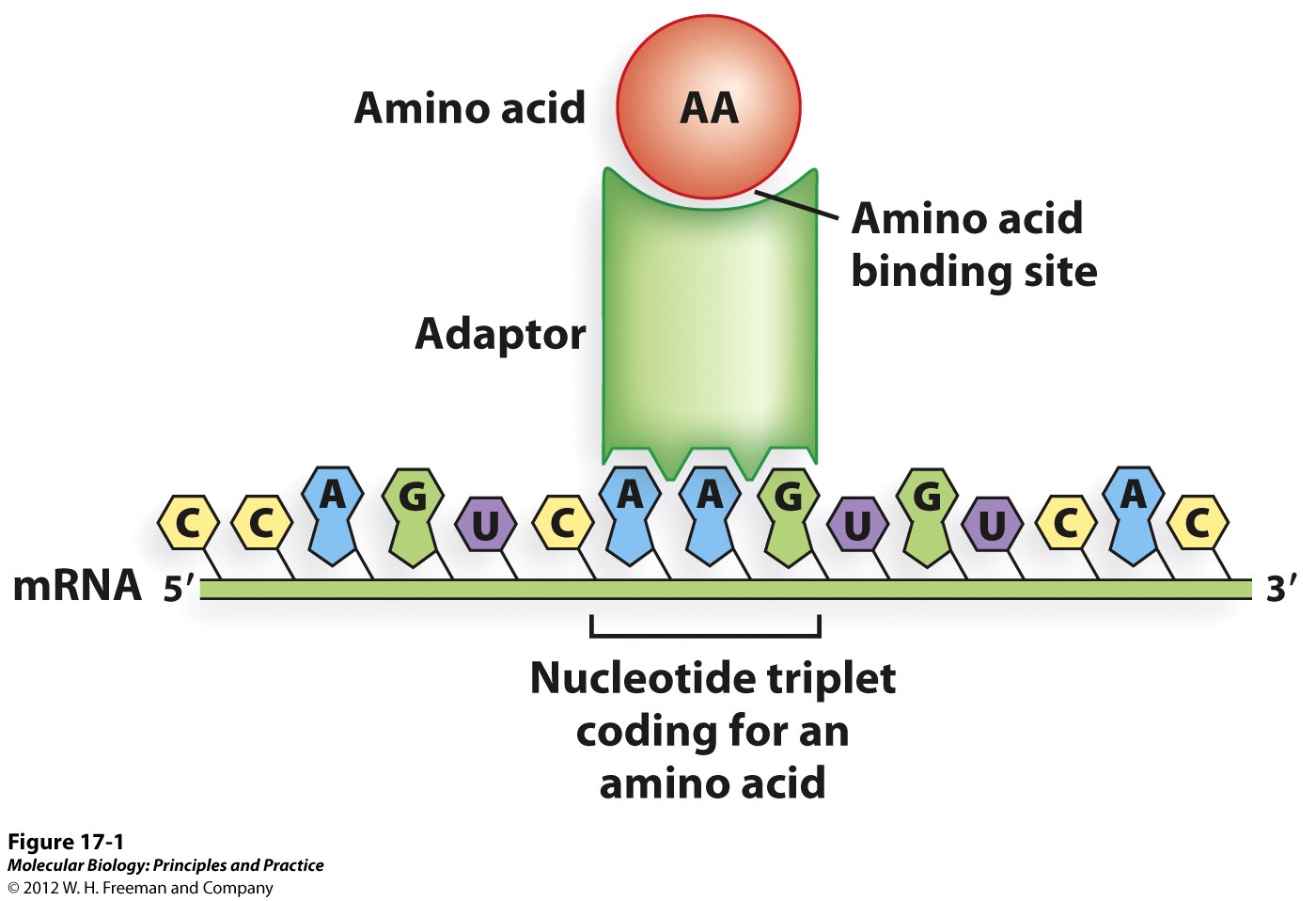 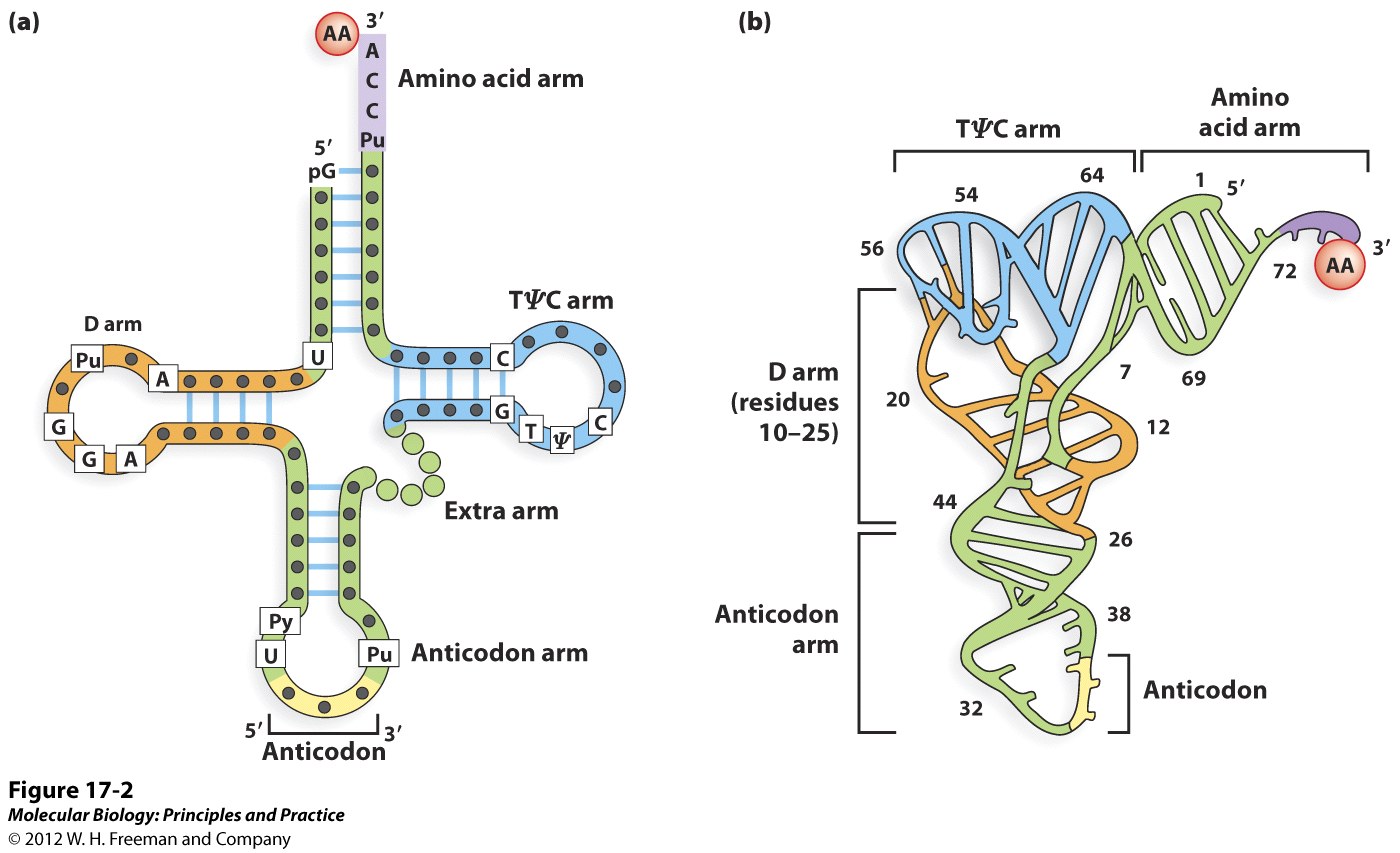 Transcribed by pol III
tRNA Processing
tRNA Nucleotidyltransferase:
Compare/contrast with RNA pol
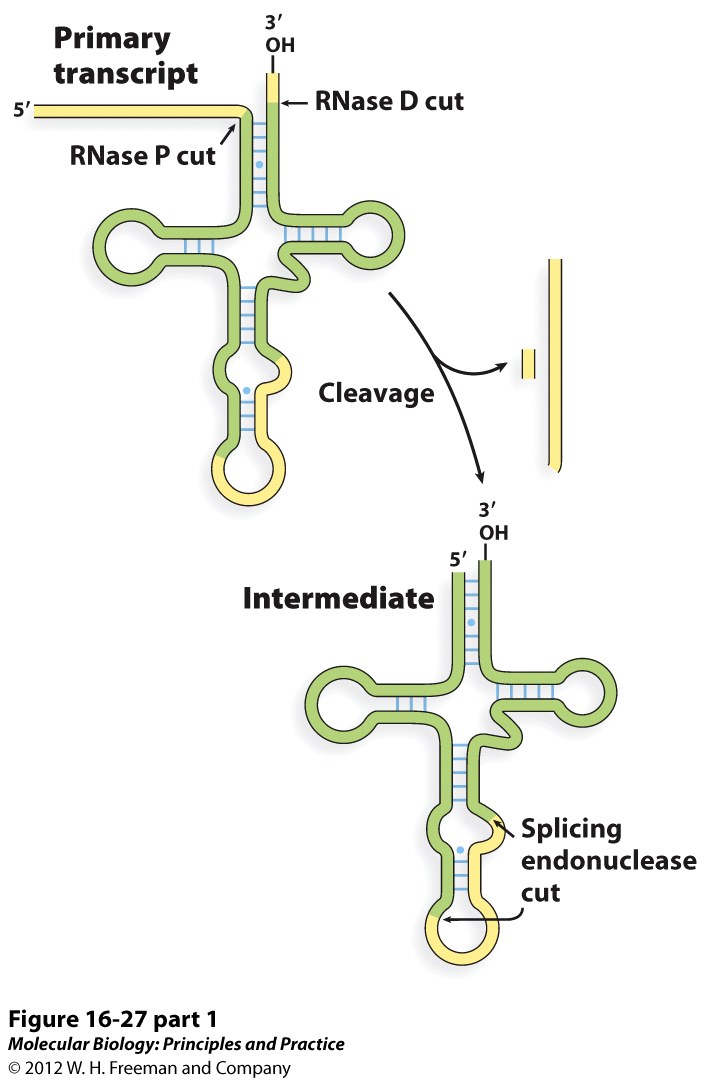 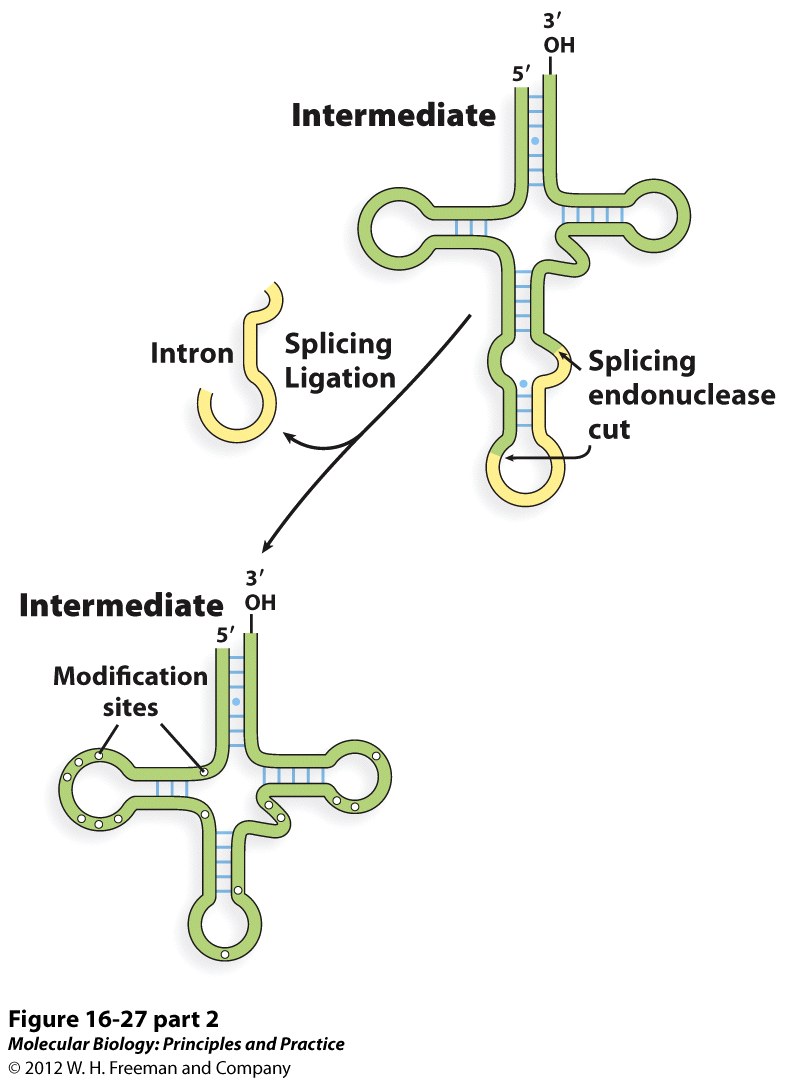 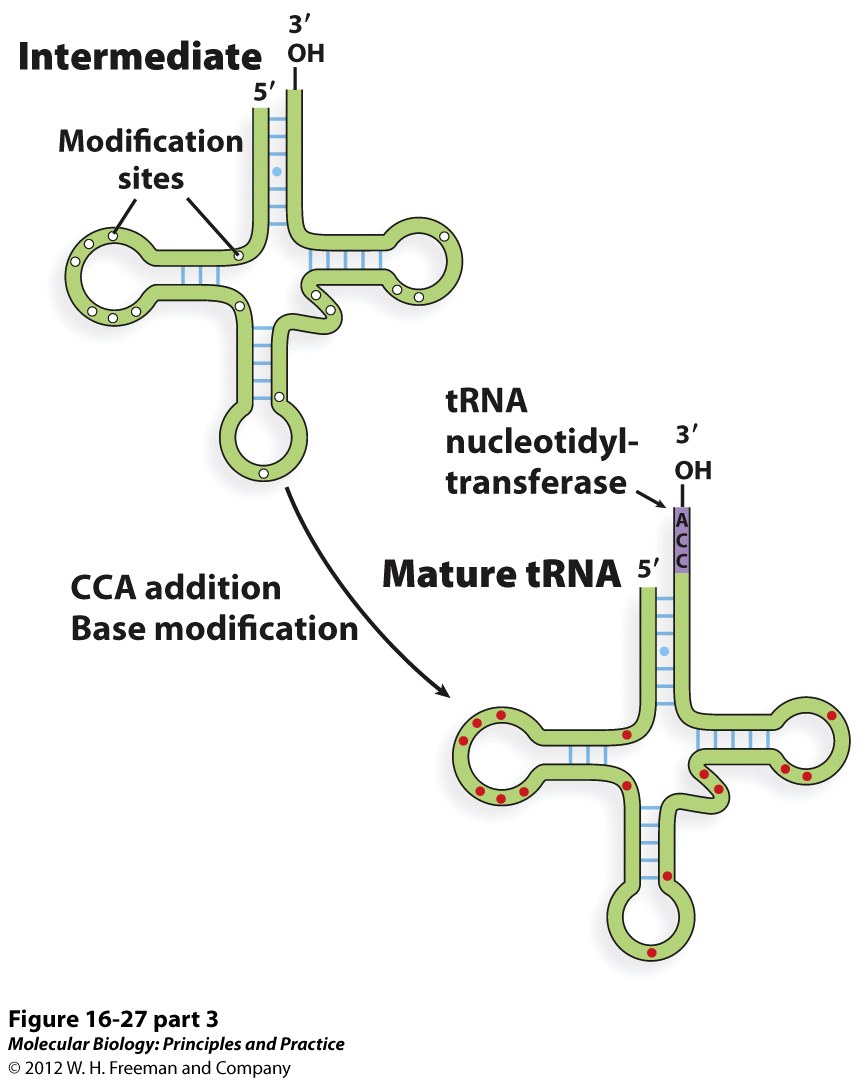 rRNA Processing
Transcribed by Pol I
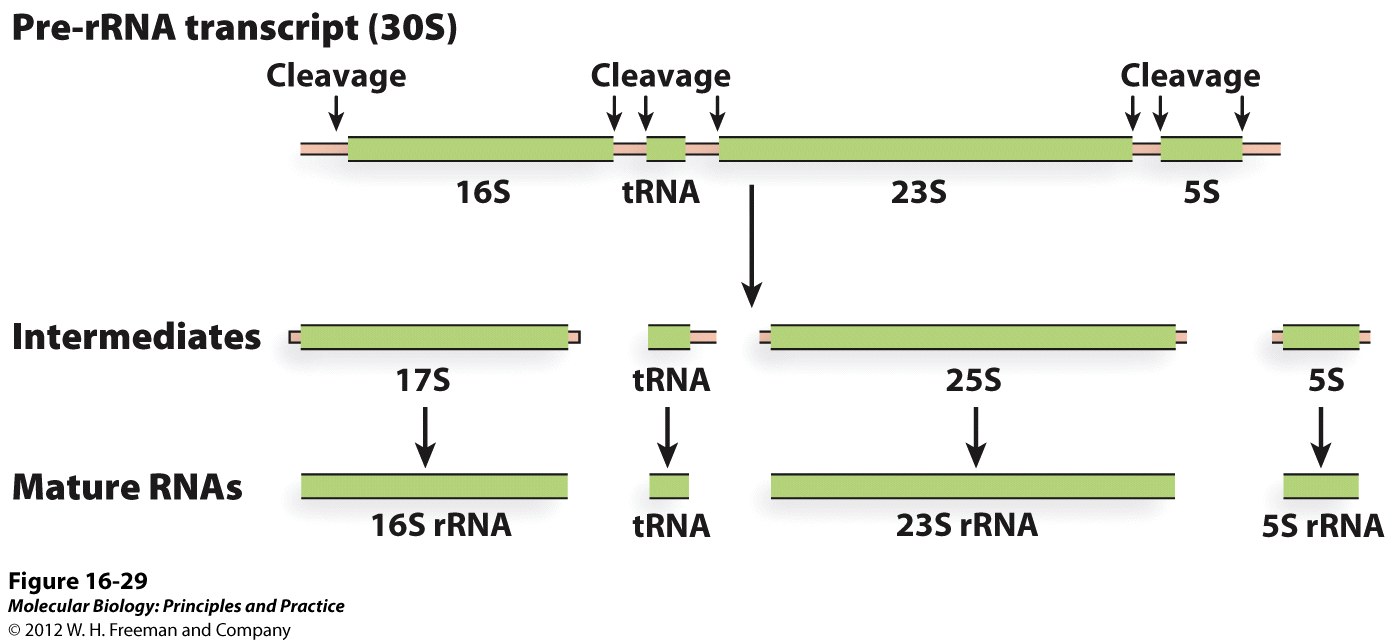 16
The central dogma of molecular biology
The Central Dogma is the Engine of Evolution
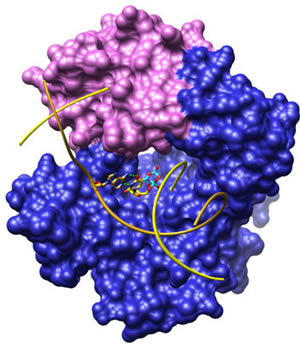 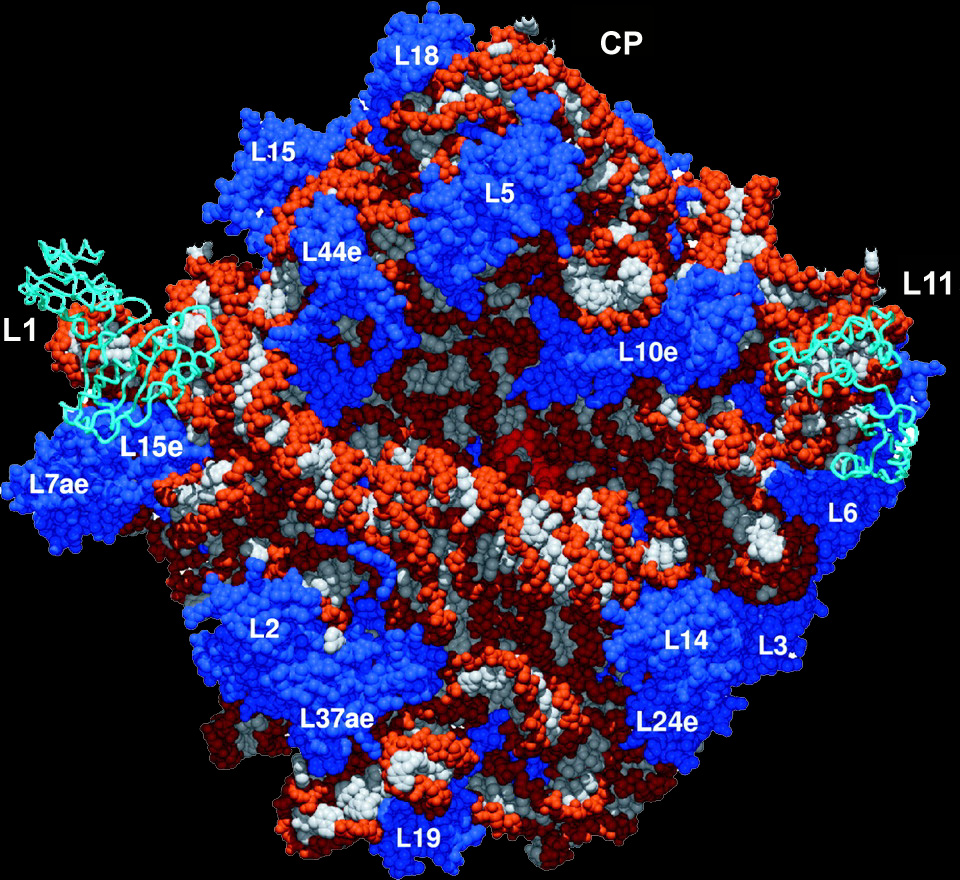 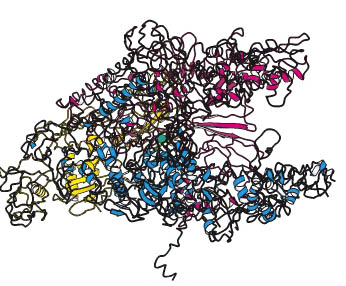 Ribosome
(translation)
RNA polymerase
(transcription)
DNA polymerase
(replication)
Classical vs. modern definition of a gene
Seventy years ago…

 A.  Classical genetic definition.  Genes are discrete, heritable elements that control an observable phenotype or biological property (e.g. Mendel).


Now…

B. Modern Biochemical definition.  Genes are pieces of DNA that direct the synthesis of proteins.
“One Gene, One Enzyme”
Beadle and Tatum: Nobel Prize, 1958.
Wild type mold can grow on minimal medium consisting of glucose and ammonium salts as a nitrogen source. Mutants could not grow on minimal media; had to supplement for growth..
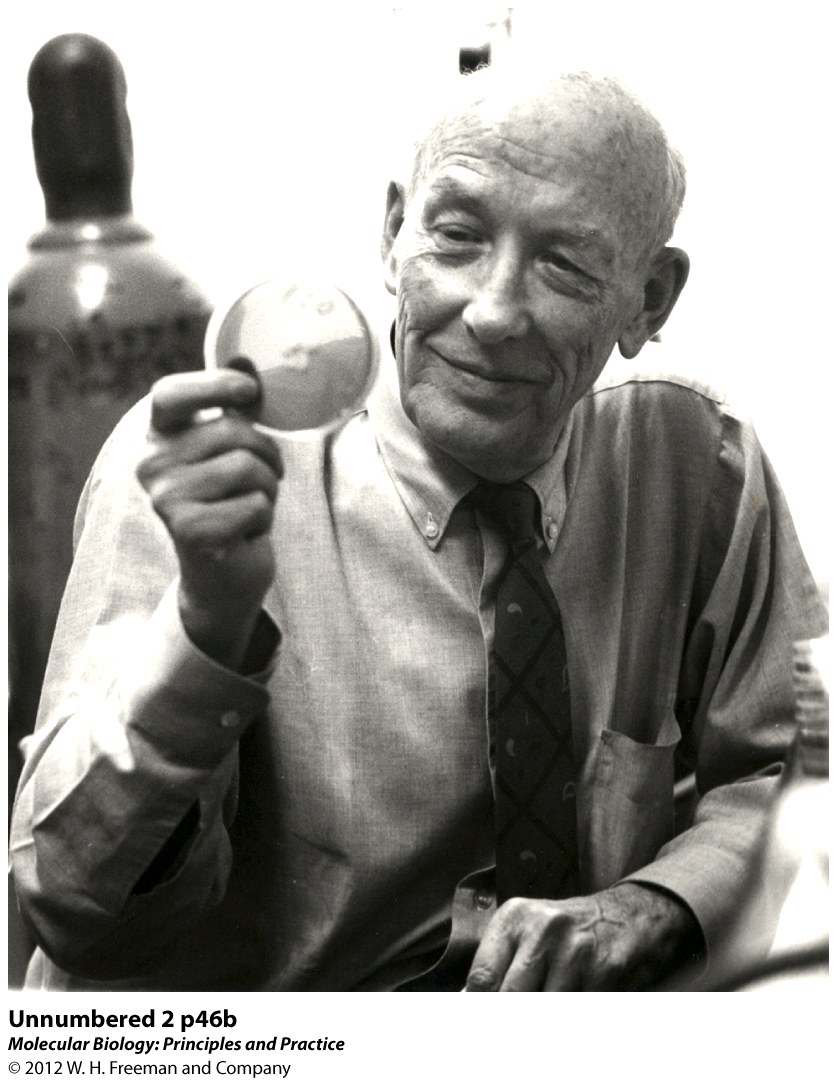 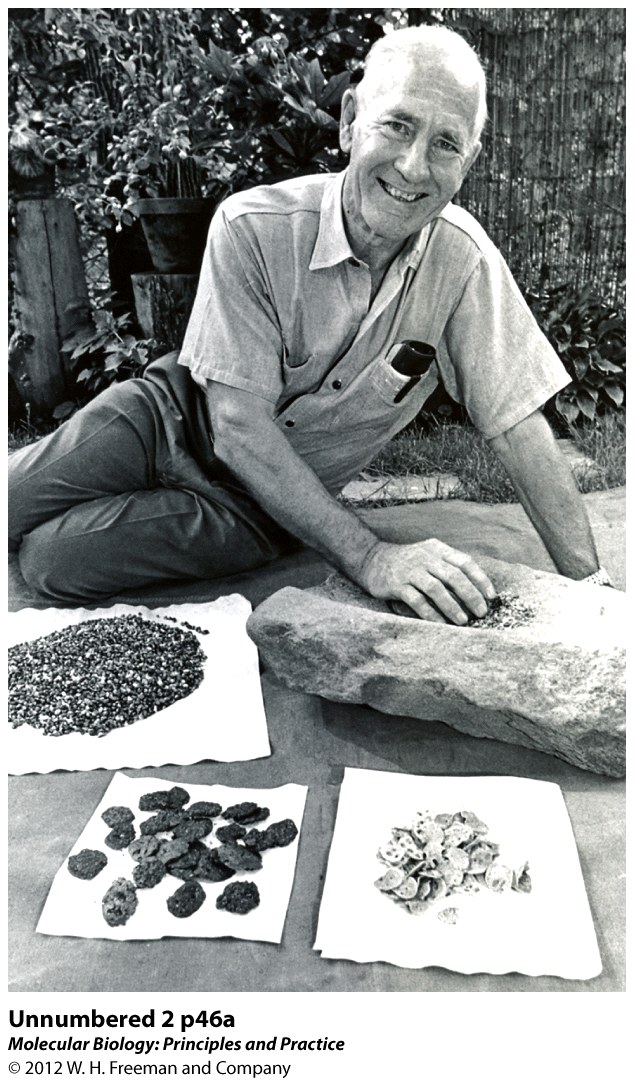 20
“One Gene, One Enzyme”
Beadle and Tatum: Neurospora crassa (bread mold)
Mutants could not grow on minimal media; had to supplement for growth.
How did they use this system to refine our definition of a gene? Genes encode proteins.
Determined number of genes required for a specific biosynthetic pathway.
A
A
Concentration of C increases due to inactivation of z.
x
x
B
B
y
y
C
C
Mutation of enzyme z
mutation
z
D
D is not made
Prototrophs and Auxotrophs.
Wild type microbes can make everything they need to grow from a simple salts solution containing a carbon source and nitrogen source. They are called “prototrophs”.
Auxotrophic mutants:  Microbes that require a particular nutrient in order to grow because of a mutation inactivating the enzyme that makes this nutrient.
Replica Plating
How do you recover mutants that won’t grow on minimal media? Replica plating technique…
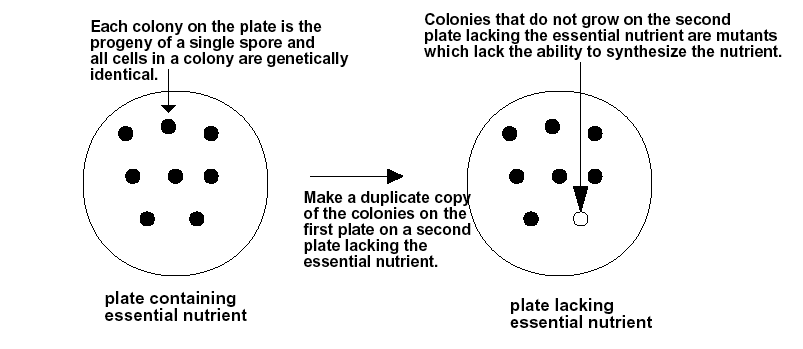